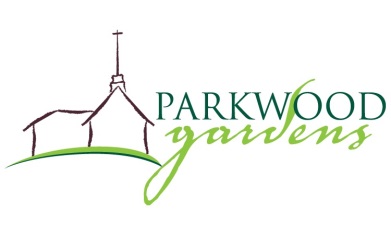 Construction UpdateWeek 24 to 26
November 20th  to 25th, 2017
November 27th to December 2nd , 2017
December 2nd to 9th, 2017
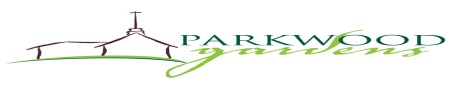 Progress Report Week 24
Cracking through the existing wall into new gym and future sanctuary



Existing window assembly removed, new laminated beam installed and two paired door openings made for access to gym and future sanctuary from existing lobby
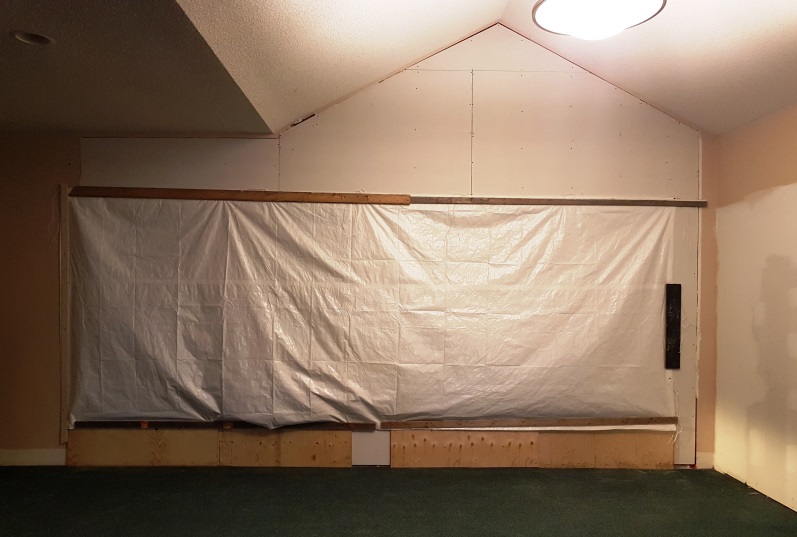 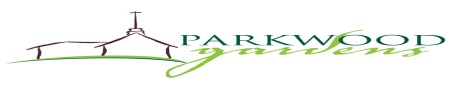 Progress Report Week 24
Mason completing installation of concrete block infill around 1st floor barrier free lift door frame




Masonry complete around barrier free lift door
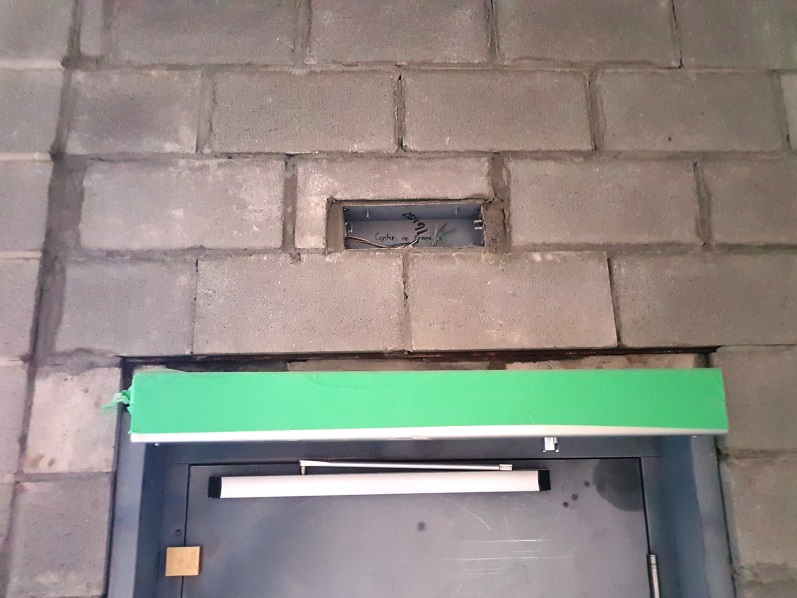 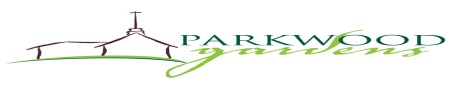 Progress Report Week 24
Elevator lift machine room exhaust fan duct boxed in on 1st floor lobby




Floor installer completing floor levelling before installation of new carpet tile in lobby
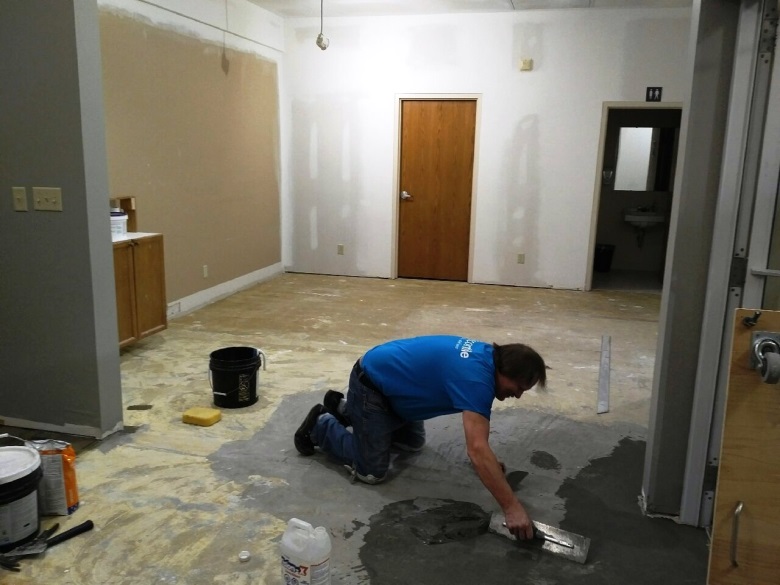 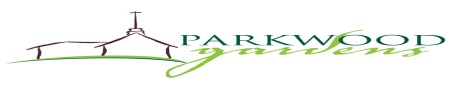 Progress Report Week 25
Carpet tile installation in lobby and administration office progressing




Roof water drainpipe relocated to behind wing wall
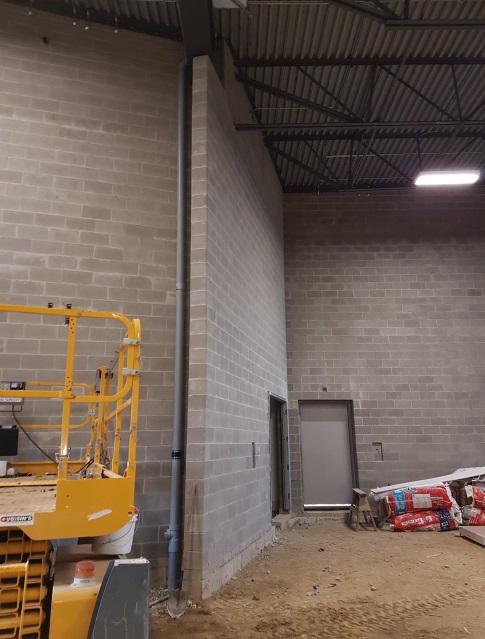 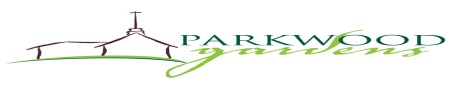 Progress Report Week 25
Rear wood canopy framing completed



Pressure treated 150mm X 150mm wood column completed with tapered concrete base to prevent water accumulation and anchorage to prevent uplift
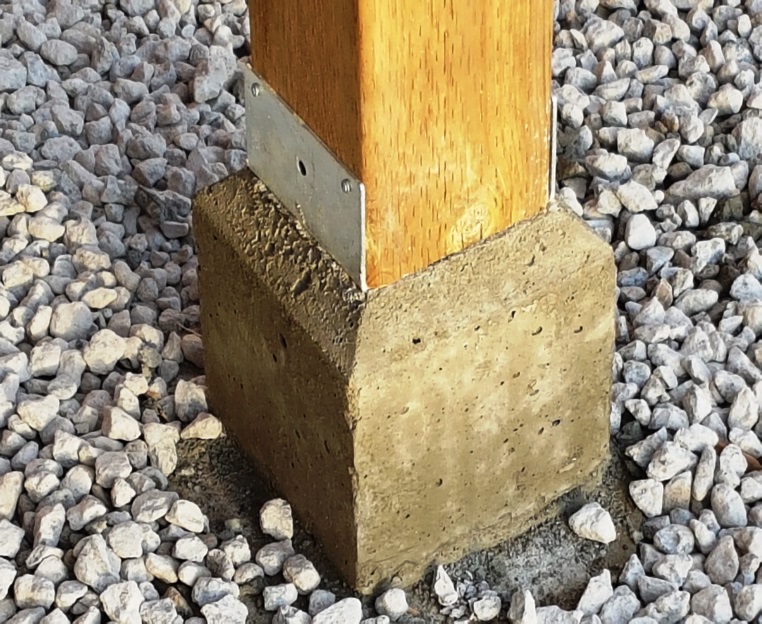 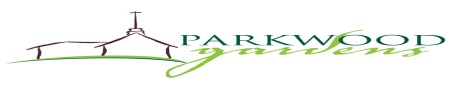 Progress Report Week 25
Rear canopy column with straps to wood beam connection to prevent uplift




Rockwool insulation at top of exterior wood framed walls with vents from soffit to attic spaces for storage rooms and kitchen
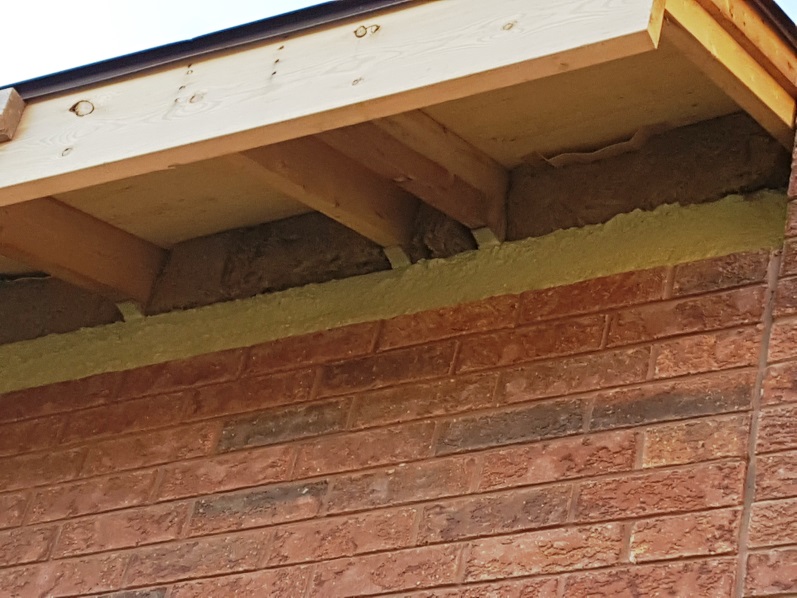 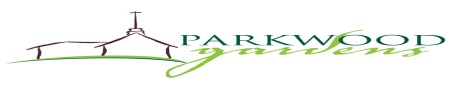 Progress Report Week 25
Fire rated drywall with fire rated attic access doors installed on bottom of all wood truss roofs



Fire rated and insulated attic access hatch
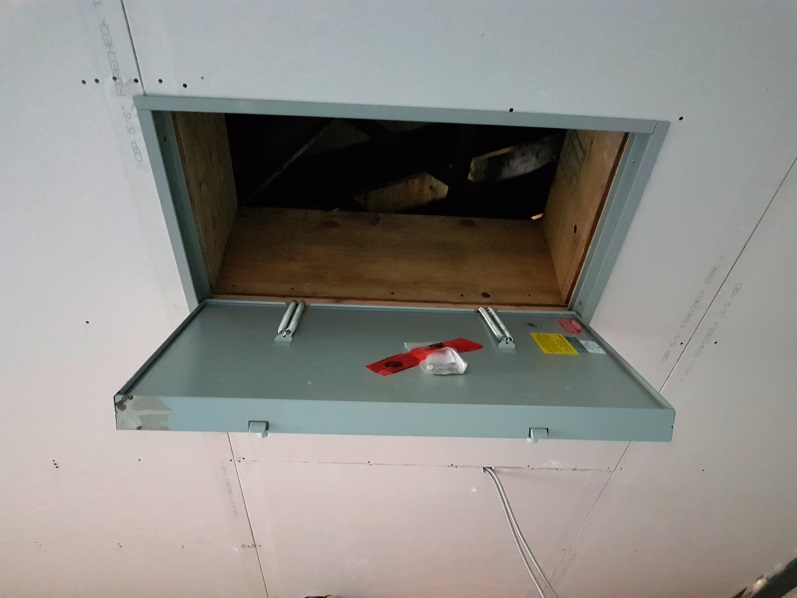 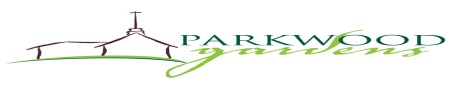 Progress Report Week 25
Due to a break in the weather stucco is complete except at lower rear wall of platform!!
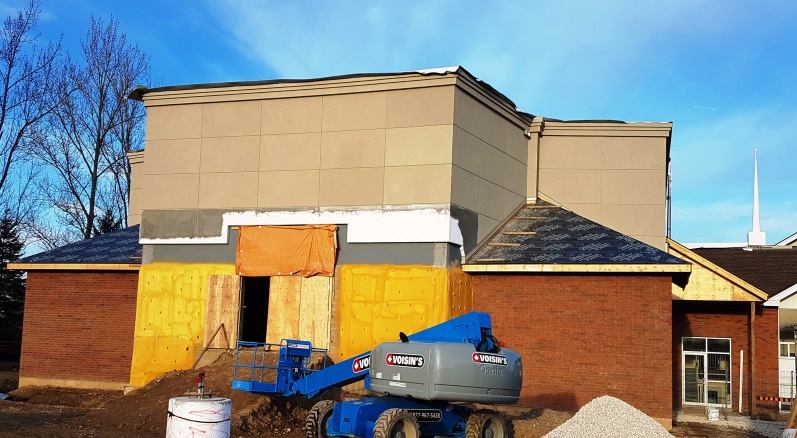 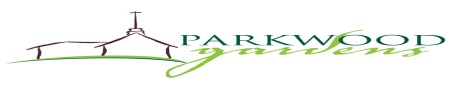 Progress Report Week 25
Fabric over concrete curb to protect from frost and gravel base in place for future concrete walk as well as concrete bike rack pad



Hot galvanized steel landings, emergency exit stairs and landings delivered to site
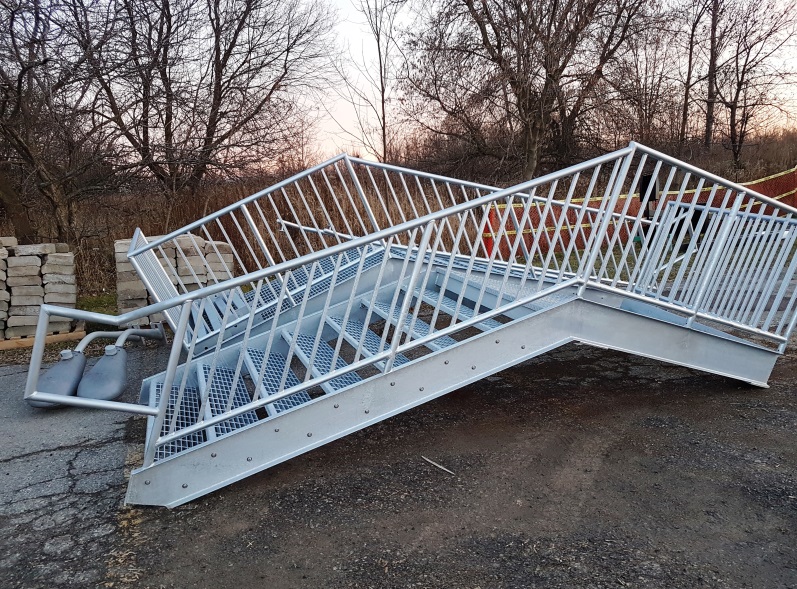 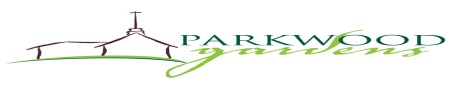 Progress Report Week 25
Drywall on North wall of future kitchen, note four plumbing vents roughed in that will be capped behind carpet base for future connections


Drywall on West wall of future kitchen, note plumbing vents capped at bottom that will be located behind future carpet baseboard
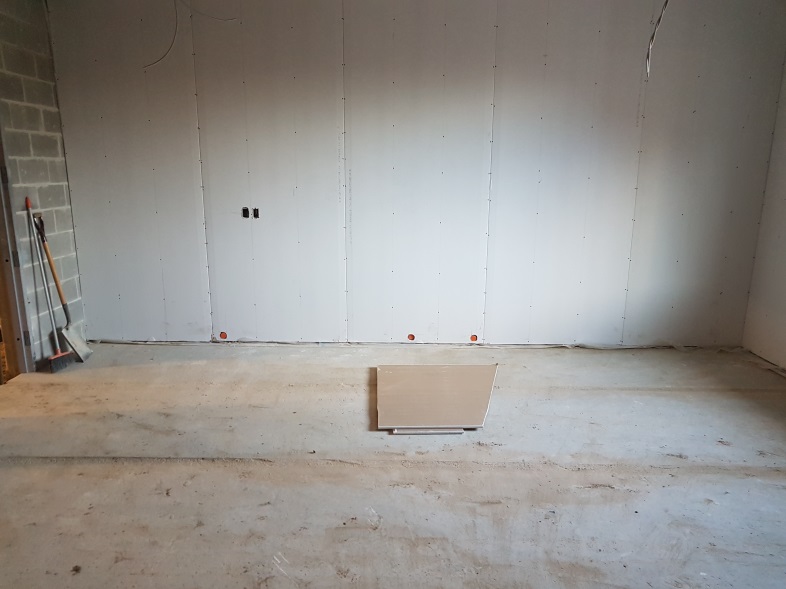 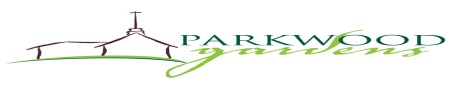 Progress Report Week 25
Drywall on North wall of future kitchen, note four plumbing vents roughed in that will be capped behind carpet base for future connections


Drywall on West wall of future kitchen, note plumbing vents capped at bottom that will be located behind future carpet baseboard
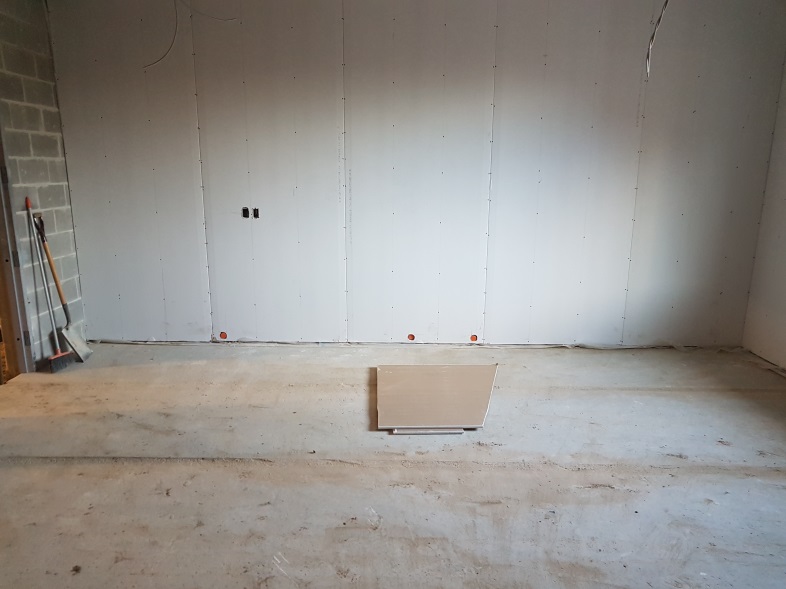 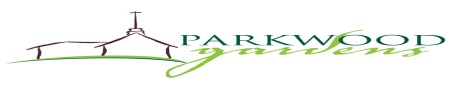 Progress Report Week 25
Drywall on North wall of future kitchen, note four plumbing vents roughed in that will be capped behind carpet base for future connections


Drywall on West wall of future kitchen, note plumbing vents capped at bottom that will be located behind future carpet baseboard
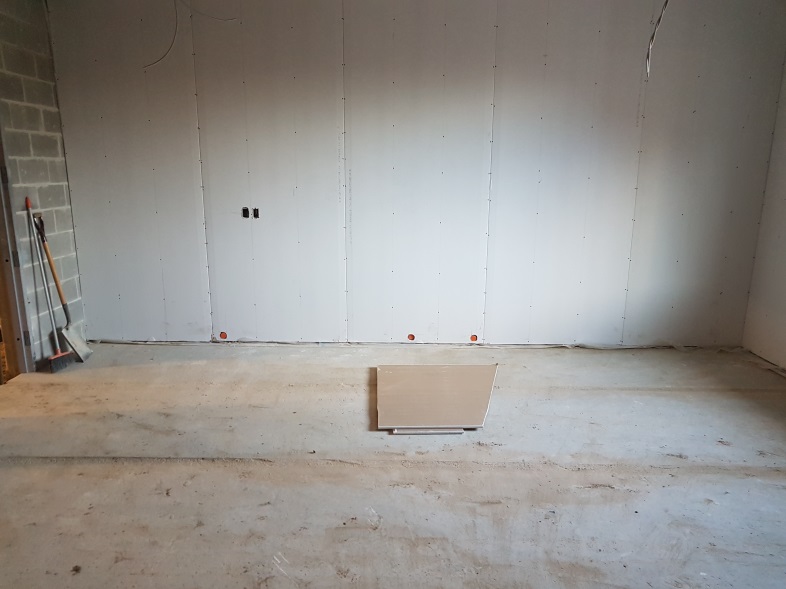 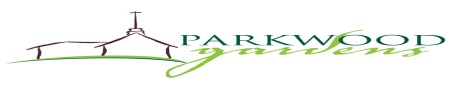 Progress Report Week 26
Aluminum installation completed at rear canopy except for eaves and downspout section



Installation of radon gas mitigation piping and collection pit being installed below future gym and sanctuary slab
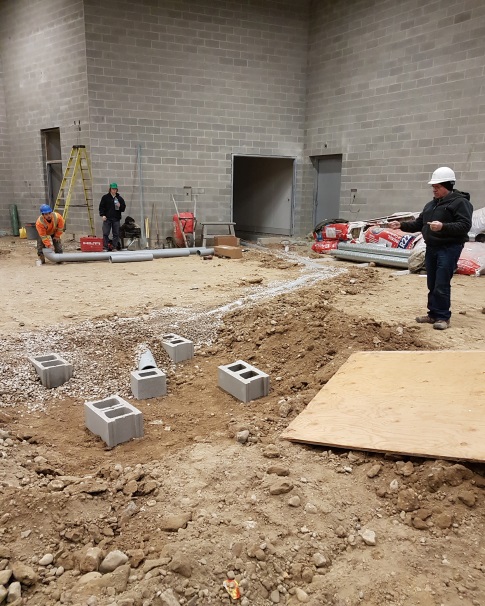 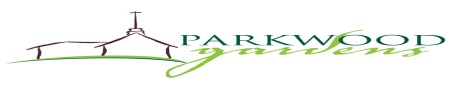 Progress Report Week 26
Concrete pad for bike rack with light standard installed along concrete walk to city sidewalk




Exterior concrete walkways poured and new light standards installed
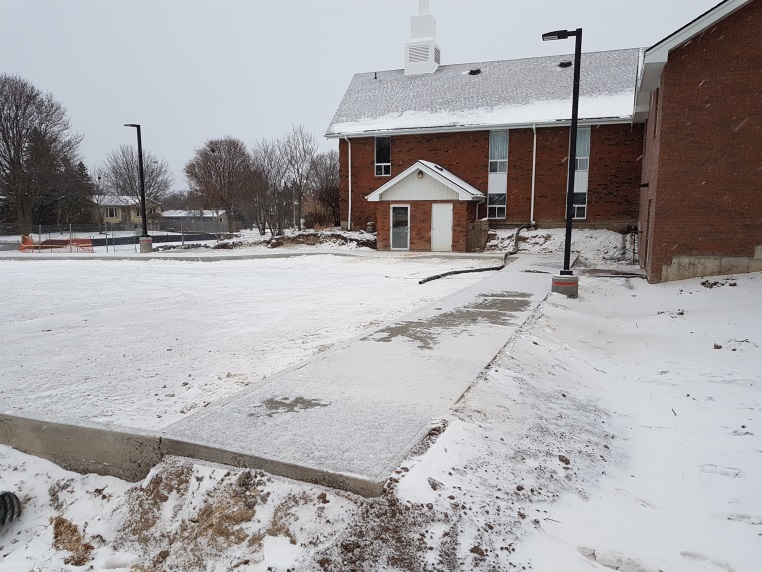 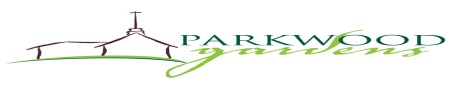 Progress Report Week 26
Ductwork serving future platform area





Ductwork serving storage and electrical room to left of future platform
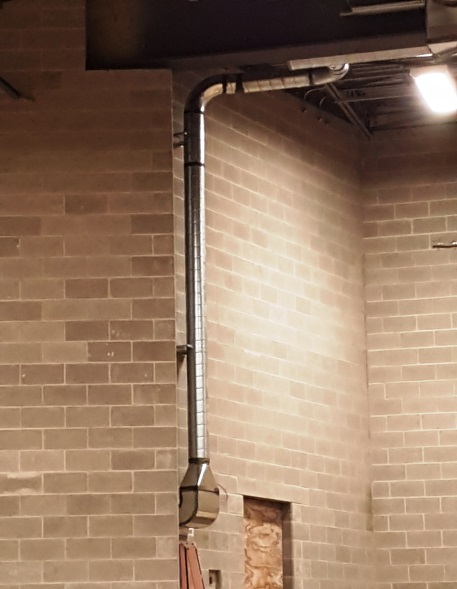 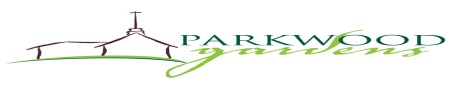 Progress Report Week 26
Poly culvert and grading over same at west side of future sanctuary wall – great solution provided by John Donato of CRD to solve a grading problem!!!




Galvanized culverts and gravel base for future walkways, also note concrete landing poured and covered for new exterior hot galvanized exterior emergency exit stair
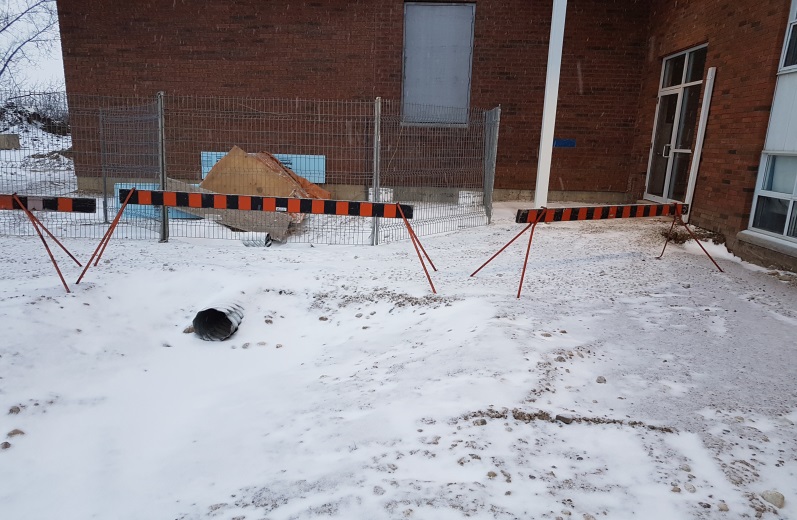 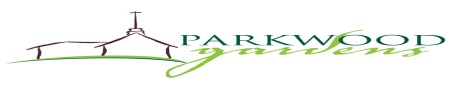 Progress Report Week 26
Asphalt shingling completed and aluminum fascia and soffit progressing well





Concrete landing poured and enclosed and heated for curing, exterior emergency exit stair light installed, asphalt shingles complete on sloped roofs
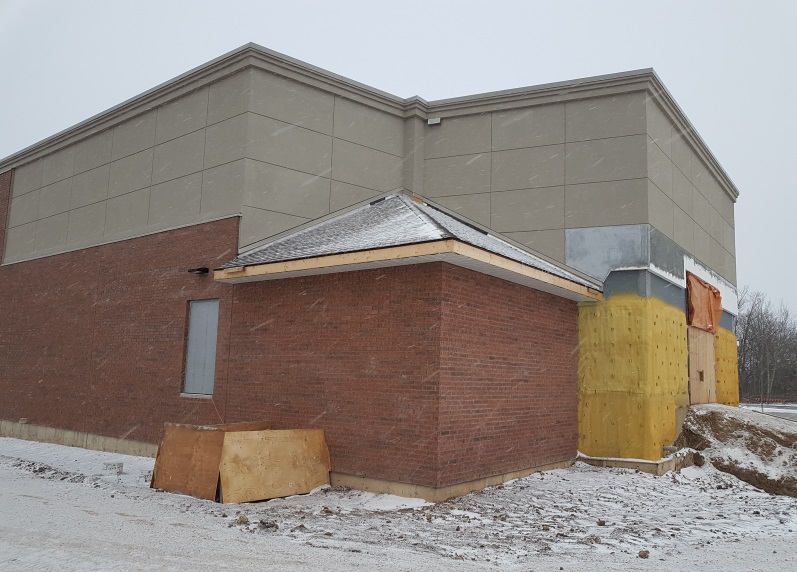 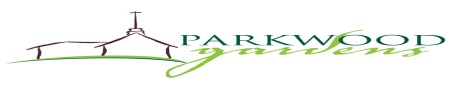 Progress Report Week 26
Metal coping completed on top of gym/future sanctuary parapet




Radon piping and collection pipe rough in below future floor slabs serving basement storage rooms
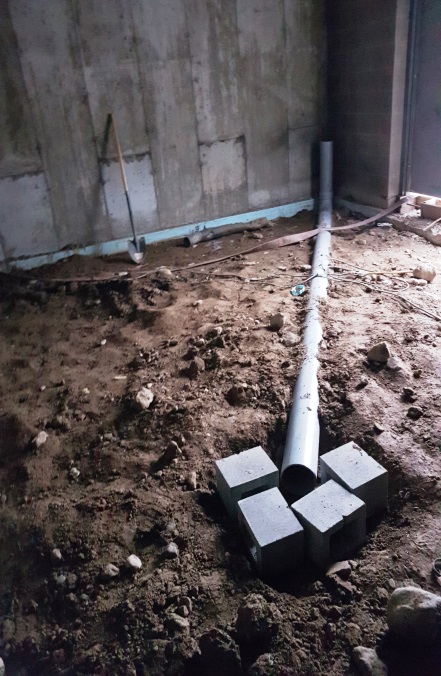 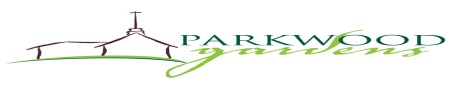 Volunteer Work
The freshen up of the basement level and first floor progressing very well! (Week 24 and 26) –  Many thanks to our volunteers!!!

A special thank you to Mark Dykstra, Jonathan Molyneaux and Cora Millar for their organization of this work!!
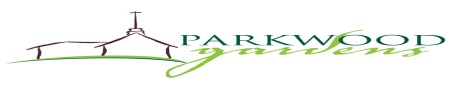 Volunteer Work
Alysha Dykstra and Naomi McMurdo painting Matador Red feature wall in the youth room



Cheyenne Geense and Ethan van Eck painting youth room wall
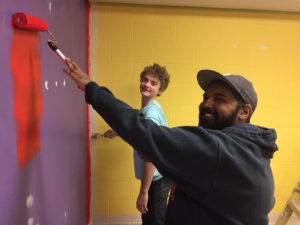 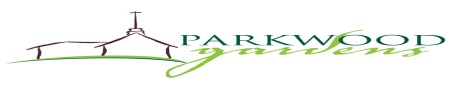 Volunteer Work
Tucker Beharry painting the existing washrooms






Ron Traviss painting door frames – this man has been a huge contributor to the painting effort!
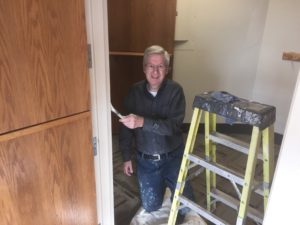 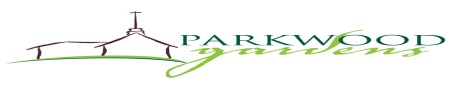 Volunteer Work
Mark Dykstra painting existing lobby





Tom Millar painting doors
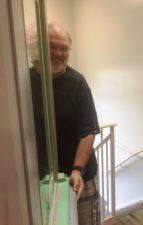 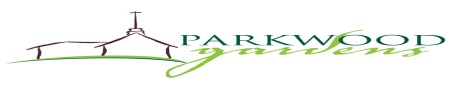 Volunteer Work
Adrian van Eck paint existing rear stair wall, Tom Millar painting doors





Mark Dykstra, Rose and Adrian van Eck painting it up
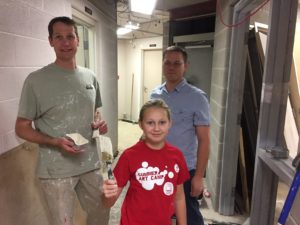 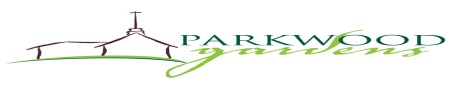 Volunteer Work
Library painting completed by Adrian van Eck with some help from Bernie Kraemer




Existing stair from sanctuary to basement painted
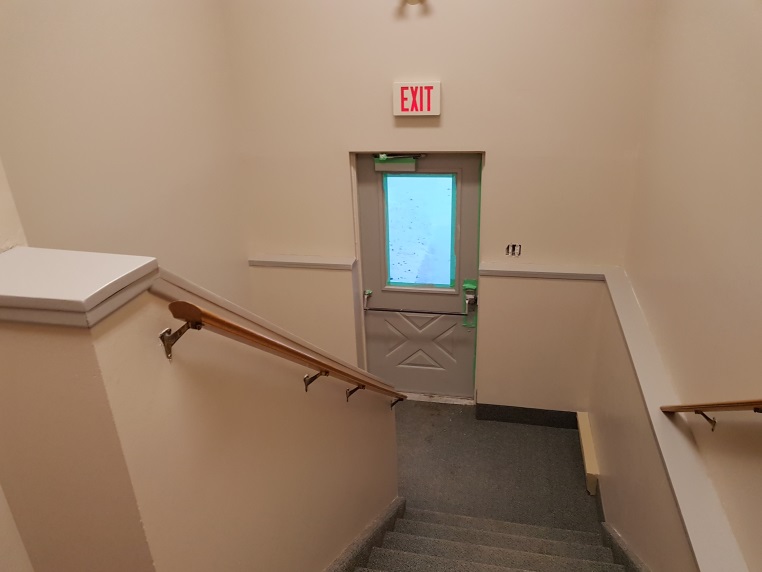 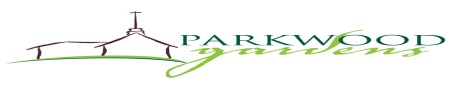 Volunteer Work
Rosalie Gascho and Cora Millar reload books on shelves in library




Bernie reinstalling clock in the library after painting and flooring are complete
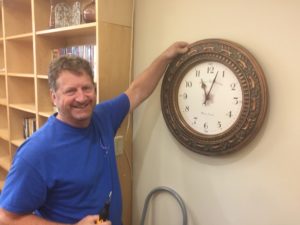 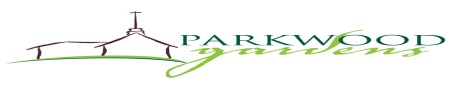 Volunteer Work
Alan Willms paints new block wall in hall outside resource room and Ron Traviss is painting elevator machine room



Hall to resource room painted – looking great!
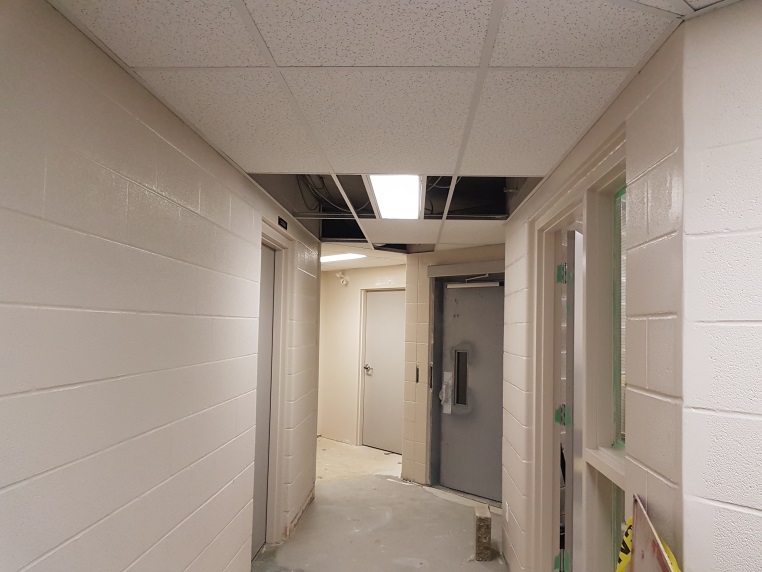 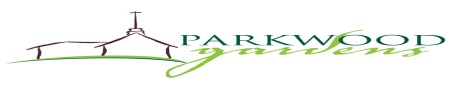 Other items from Week 24 to 26
Construction Site Meeting #11 held on November 23, 2017 at 7:00am
Mark Dykstra, Adrian van Eck, John Donato, Les McComb, Matt Reid (Wellington) present
Revised ductwork layout for area above future stage reviewed and approved
Revised rainwater drainage approved
John Donato’s proposal to minimize excavation extra for revision to grading approved
Asphalt paving will not be completed this year (plant closed)

Construction Site Meeting #12 held on December 7, 2017 at 7:00am
Mark Dykstra, Adrian van Eck, Les McComb, John Donato, Steve Bock,  and Kevin (Juno) and George(from Wellington) present. 
Control of lighting in gym/future sanctuary discussed among other items
Lighting immediately outside of elevator on both floors will be wired as Night Lights. 
Listing of items to be completed in spring

Building Committee Meeting #17 held on December 5th, 2017 at 7:30pm 
Update on upcoming tasks, schedule, occupancy time, keying, security cameras, elevator signage, elevator keying, painting, coat racks, repair item punch list, retaining walls and landscaping in spring, volleyball nets, retaining wall, landscaping, and budget.
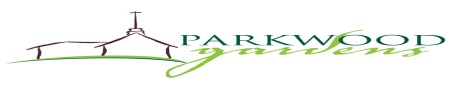 Next
Installation of spray-in-place foam insulation below gym/future sanctuary floor slab as well as heavy poly barrier below future platform and storage room floor slabs
Pouring of concrete floor slab in gym/future sanctuary 
Installation of hot galvanized steel emergency exit stairs at exterior exit doors from gym/future sanctuary
Re-keying of all existing doors

December 22-January 2, 2018 Christmas Holiday Break